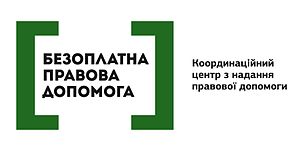 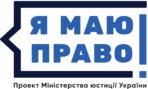 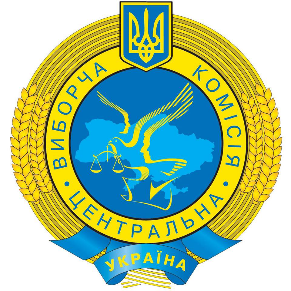 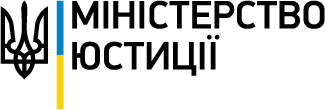 ПРАВОПРОСВІТНИЦЬКА КАМПАНІЯ 
«Я МАЮ ПРАВО ГОЛОСУ»»
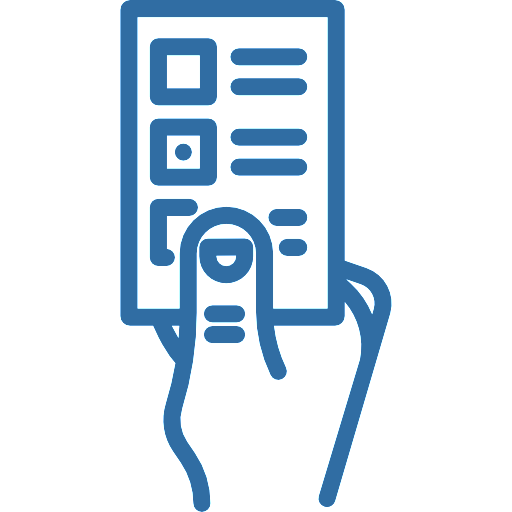 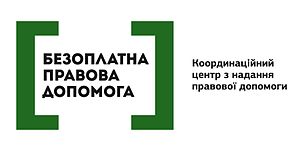 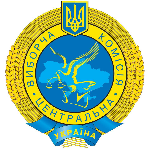 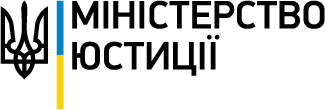 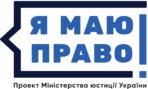 ПРОЕКТ “Я МАЮ ПРАВО!”
Загальнонаціональний правопросвітницький проект «Я МАЮ ПРАВО!»
Мета:  підвищити обізнаність громадян про їх права та механізми захисту
Географія проекту: 
уся територія України

До реалізації проекту залучено 
органи виконавчої влади та місцевого самоврядування, громадські організації, міжнародні організації, юридичні клініки

Охоплення проекту:
14 млн громадян в рік
Як працює проект:

«гарячі лінії» консультування
мобільні та дистанційні точки доступу до безоплатної правової допомоги
інформаційні матеріали доступною та зрозумілою мовою,
соціальна реклама
інтерактивні правопросвітницькі заходи
онлайн платформа
2
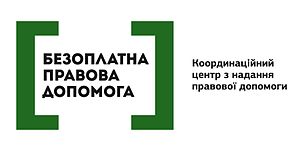 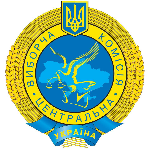 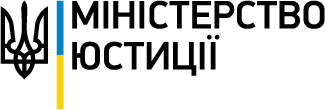 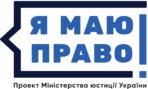 Вибори Президента України

31 березня 2019 року день голосування
Дата другого туру президентських виборів: 21 квітня 2019 року
Оголошення результатів другого туру: до 1 травня 2019 року
2019 РІК –
РІК ВИБОРІВ
Вибори народних депутатів України

27 жовтня 2019 року день голосування
Змішана пропорційно-мажоритарна система: 
225 депутатів обираються за списками політичних партій у загальнодержавному багатомандатному виборчому окрузі;
225 обираються в одномандатних виборчих округах.
Вибори до міських, місцевих рад
Вибори до об’єднаних територіальних громад
3
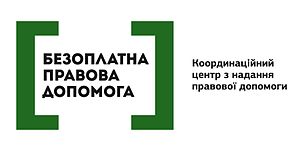 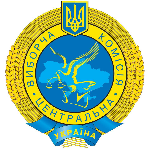 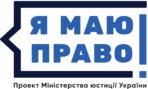 Я маю право голосу
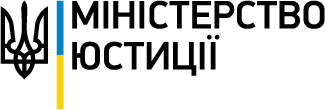 Виборці 
(особи старше 18 років, які мають право голосу)

Окремі категорії виборців:
Виборці, які голосують вперше
Особи, які проживають не за виборчою адресою
ВПО
особи, що відбувають покарання
Виборці, які не  мають змогу проголосувати на виборчій дільниці
Виборці – представники національних меншин
У виборах 
беруть участь
4
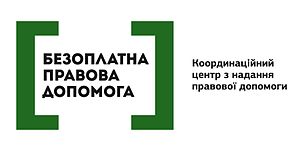 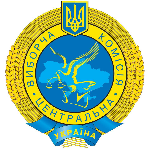 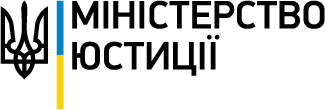 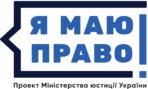 Виборці є мало обізнаними щодо своїх виборчих прав
Виклики 
виборчого 
процесу
40% громадян точно візьмуть участь у виборах

60% ВПО не знають, як голосувати в їхньому нинішньому місці проживання

47% тих, хто голосують вперше, не знають, як проголосувати на найближчих виборах, якщо на день голосування перебуватимуть поза місцем реєстрації 

Менше тритини молодих людей мають намір «однозначно» голосувати на майбутніх виборах

52 % молоді не проживають за місцем реєстрації
Джерела: 
https://humanrights.org.ua/material/pereselenci_majiut_nizkij_riven_doviri_do_organiv_vladi__doslidzhennjia, http://razumkov.org.ua/napriamky/sotsiolohichni-doslidzhennia/monitorynh-elektoralnykh-nastroiv-ukraintsiv, https://www.iri.org.ua/sites/default/files/editor-files/2018_03%20National_UA%20OFFICIAL.PDF, https://ukraine.ureport.in/poll/2978/
5
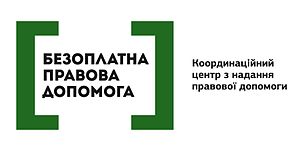 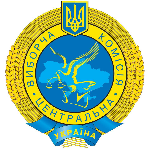 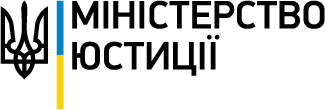 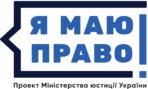 “Я МАЮ ПРАВО ГОЛОСУ”: концепція правопросвітницької кампанії
Мета:     підвищення рівня обізнаності виборців щодо виборчих прав,
                  механізмів їх реалізації та захисту; виборчих процедур
Старт кампанії:   грудень 2018 року
Завдання 

Інформування щодо: 
виборчих прав та виборчих процедур 
до, під час та після голосування на виборах
особливостей участі у виборах
виборців, які перебувають за кордоном;
виборців, які перебувають не за місцем виборчої адреси
внутрішньо переміщених осіб;
можливостей проголосувати вдома для виборців, які не мають змоги відвідати виборчу дільницю

2) Активізація правосвідомості громадян, у тому числі тих, хто голосує вперше,  щодо усвідомленої реалізації свого виборчого права.

3) Мобілізація максимальної кількості українців для участі у виборах (у тч. молоді, ВПО, нацменшин, виборців, які проживають за кордоном).
Ключові партнери: 

ЦВК
IFES, Міжнародний фонд «Відродження», громадські об’єднання (Громадський холдинг «Група впливу», ОПОРА, Комітет виборців України, інші зацікавлені ГО )

Очікувані результати: 
Виборці обізнані щодо виборчих процедур і гарантованих механізмів реалізації та захисту виборчих прав і реалізували свої право на вибір
6
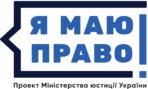 Я маю право голосу
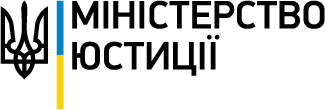 Ключові
повідомлення
Маю право голосу

Твій голос – твій вибір


Хештеги 

#ЯМаюПравоГолосу
#ТвійГолос_ТвійВибір
7
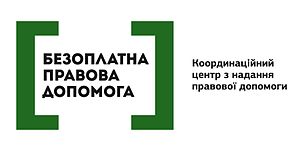 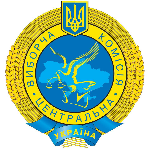 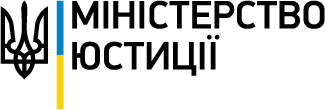 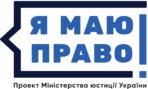 “Я МАЮ ПРАВО ГОЛОСУ”
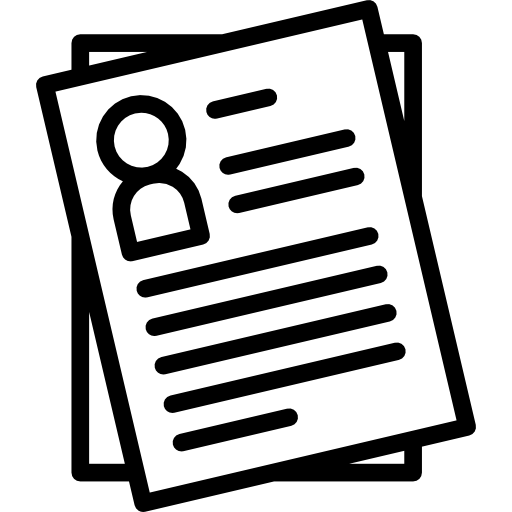 ПІДГОТУЙСЯ
Напрями 
кампанії
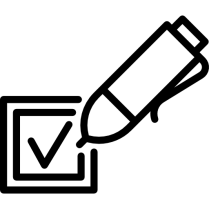 ПРОГОЛОСУЙ
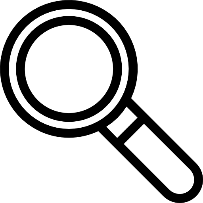 ПРОКОНТРОЛЮЙ
8
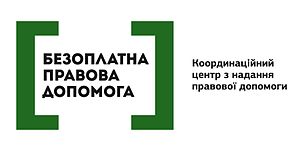 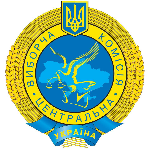 Я маю право голосу
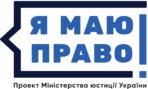 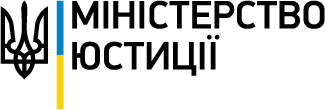 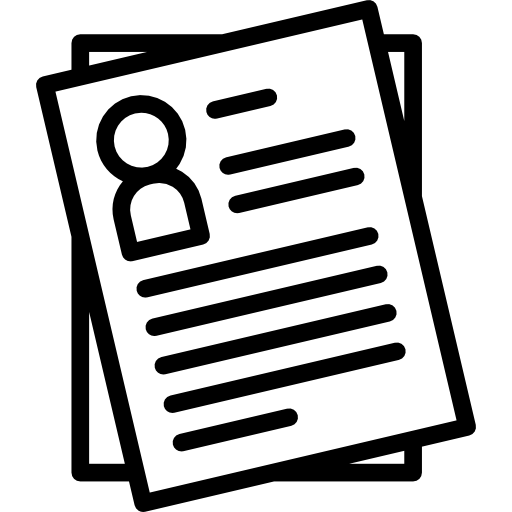 ПІДГОТУЙСЯ
Строки:  березень 2019 року
ІНФОРМАЦІЙНІ МАТЕРІАЛИ:

Плакат 
      «Дорожня карта виборця»
Відео для тих, хто голосує вперше
Буклет «Я МАЮ ПРАВО ГОЛОСУ»
Пам’ятка для внутрішньо переміщених осіб
Пам’ятка для виборців, які не перебувають за виборчою адресою
Публікації (сайт, ФБ МЮ, «ЯМП!», ресурси партнерів)
ПРО ЩО РОЗПОВІДАЄМО:

Процедура проведення виборів
Як перевірити себе в Реєстрі виборців
Які документи потрібні для внесення (зміни) 
      інформації в Реєстрі виборців
Як змінити місце голосування
Які документи потрібні для голосування ВПО
Як взяти участь у роботі виборчих комісій
Як проголосувати, якщо перебуваєш за кордоном
Як проголосувати за місцем перебування
9
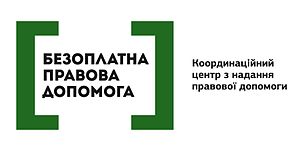 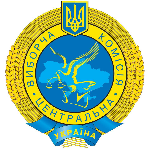 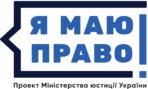 Я маю право голосу
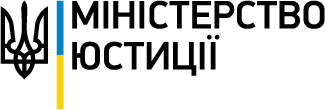 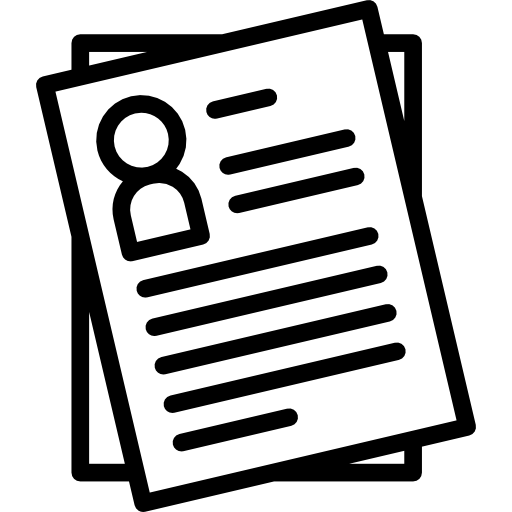 ПІДГОТУЙСЯ
Дорожня карта виборця
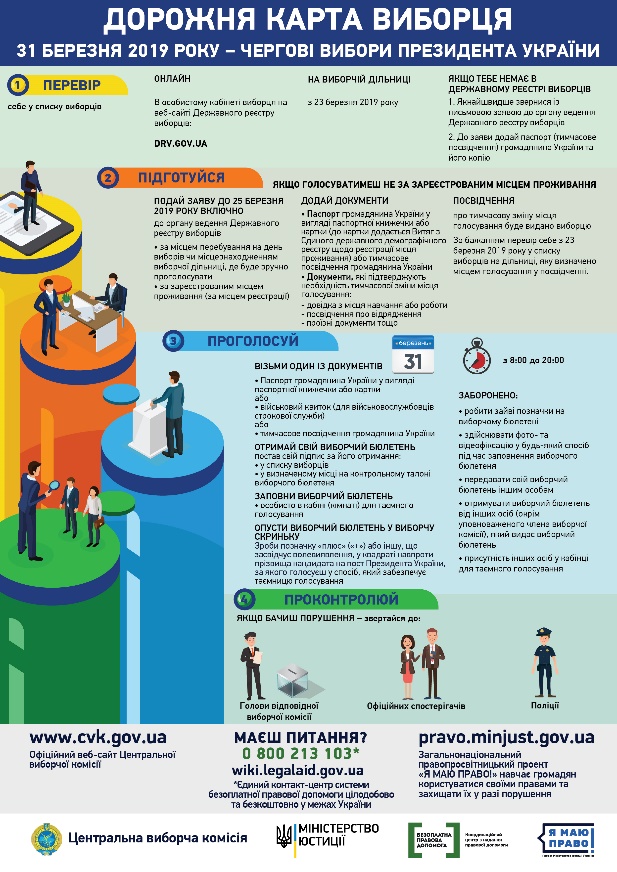 Алгоритм дій виборця до, під час та після голосування
     
Як перевірити себе в реєстрі виборців
Як змінити місце голосування
Як проголосувати за кордоном
Документи, необхідні для голосування
Алгоритм дій у день голосування
Види порушень виборчого процесу
Як реагувати на виявлені порушення
10
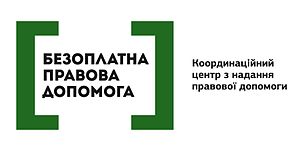 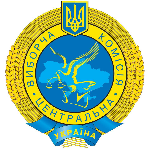 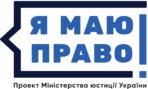 Я маю право голосу
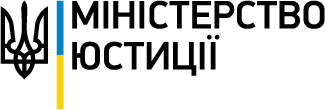 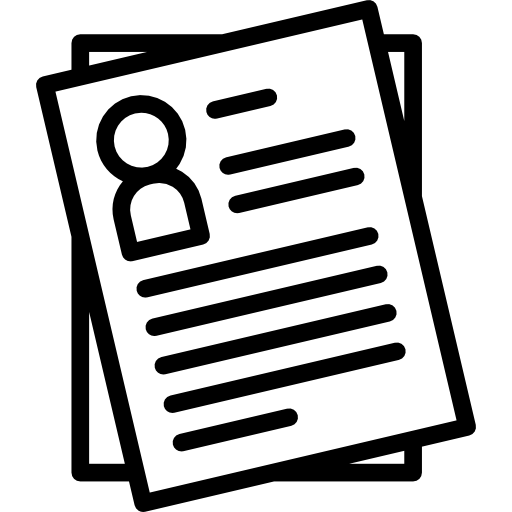 ПІДГОТУЙСЯ
Пам’ятки для окремих категорій виборців
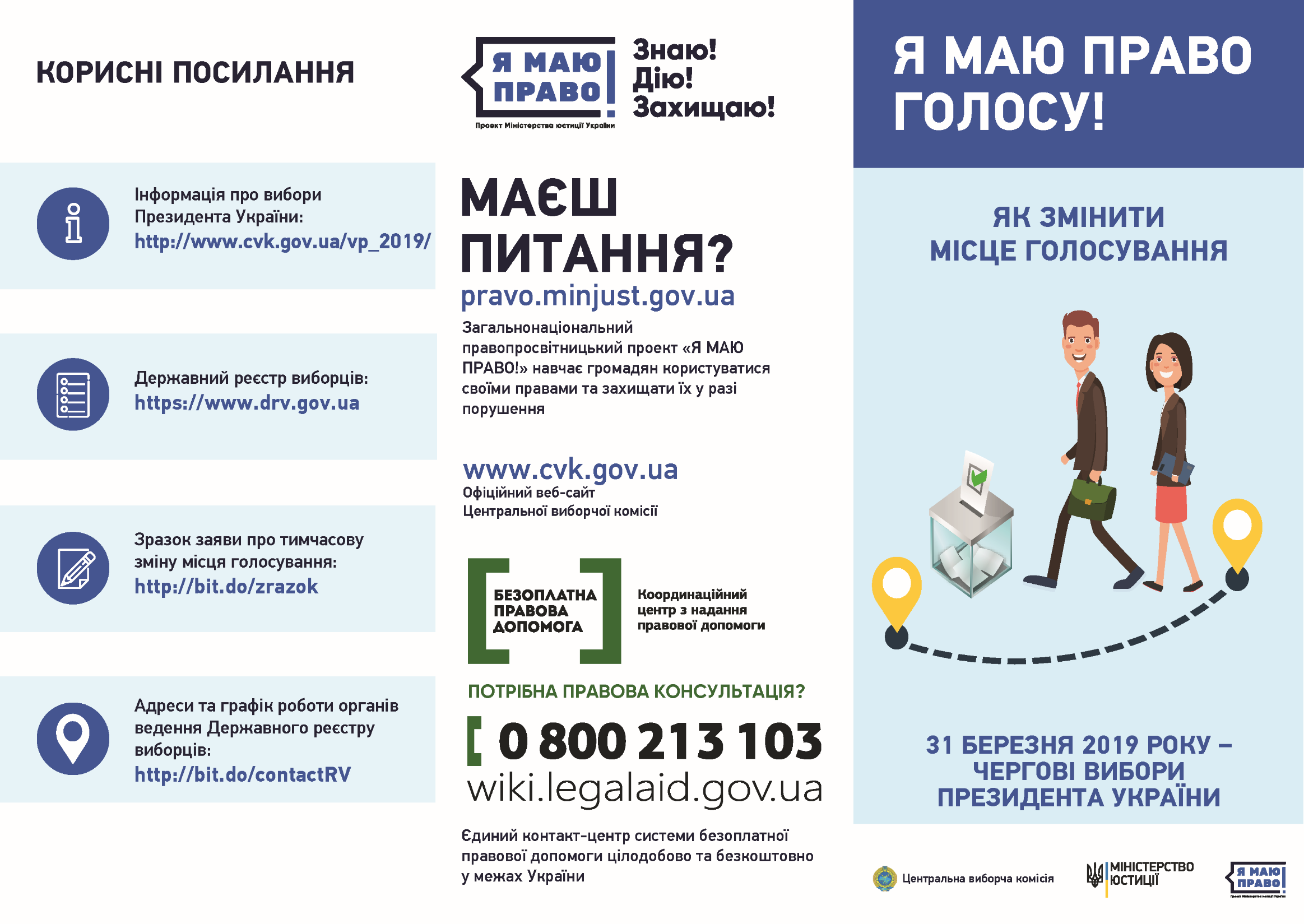 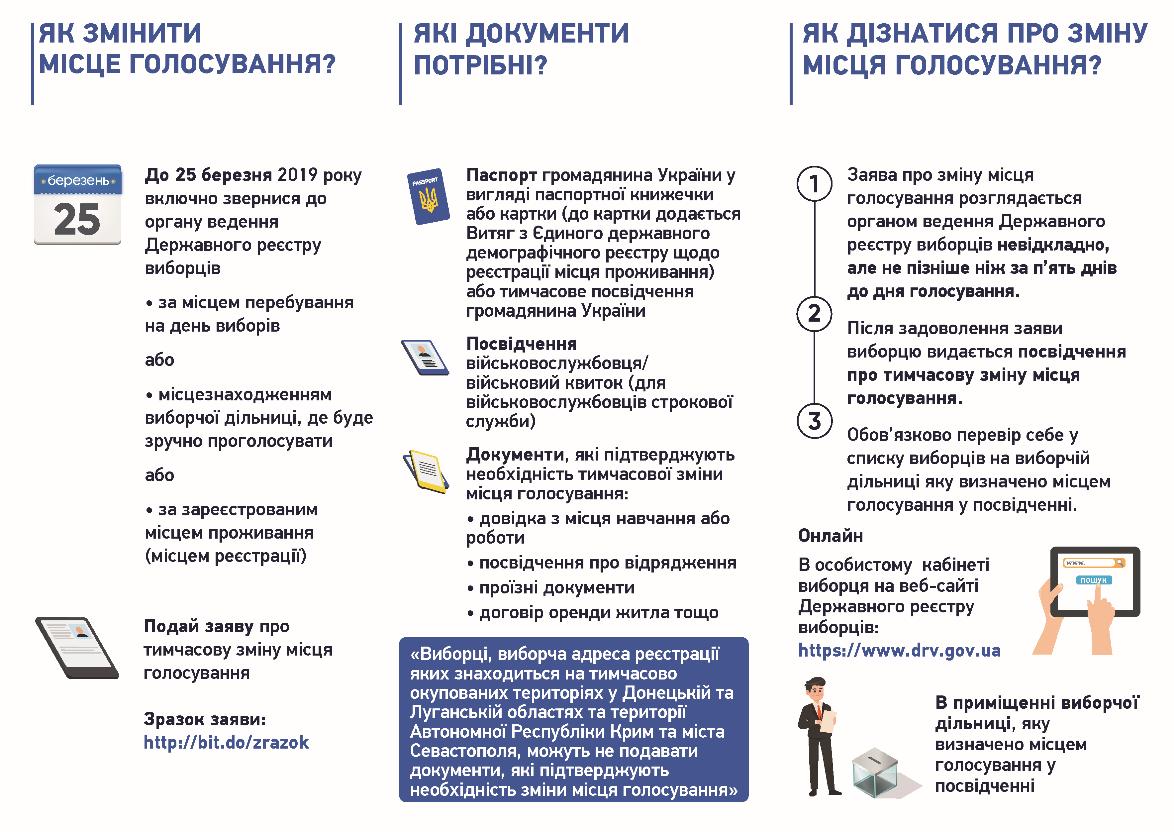 Як змінити місце голосування
Пам’ятка для внутрішньо переміщених осіб
Пам’ятка для тих, хто бажає взяти участь у складі виборчої комісії, спостерігачів 
Пам’ятка для виборців, які перебувають за кордоном
11
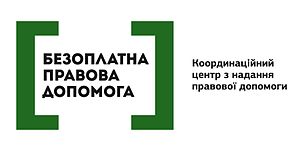 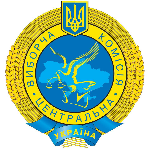 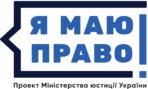 Я маю право голосу
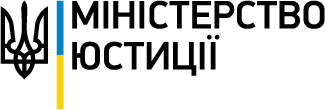 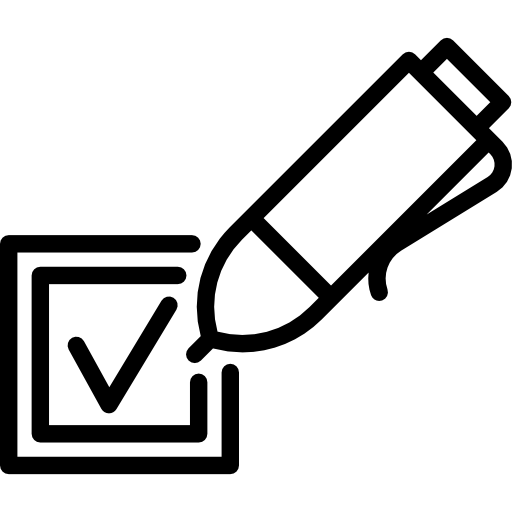 ПРОГОЛОСУЙ
ІНФОРМАЦІЙНІ МАТЕРІАЛИ:

Плакат (інфографіка)
      «Дорожня карта виборця»

Відео-інформер «Права виборця під час голосування»

Пам’ятка                                     
      «Протидій порушенням на виборах»

Публікації (сайт, ФБ МЮ, «ЯМП!», ресурси партнерів)
ПРО ЩО РОЗПОВІДАЄМО:

Як і де реалізувати право голосу

Які документи потрібні 

Що робити, якщо виборця немає у списку

Що робити у разі виявлення порушень під час голосування
12
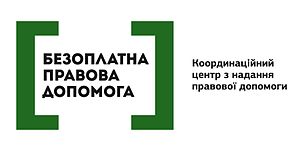 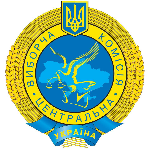 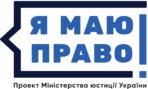 Я маю право голосу
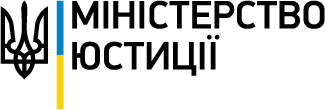 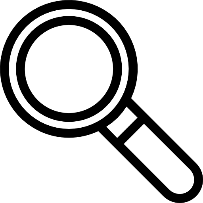 ПРОКОНТРОЛЮЙ
ІНФОРМАЦІЙНІ МАТЕРІАЛИ:

Пам’ятка (інфографіка)                               
      «Як оскаржити порушення на виборах»

Плакат «Протидій порушенням на виборах»

Інфографіка «Передвиборна агітація»

Публікації (сайт, ФБ МЮ, «ЯМП!», ресурси партнерів)
ПРО ЩО РОЗПОВІДАЄМО:

Права спостерігачів під час виборчого процесу
Дії виборця у разі виявлення порушень
Алгоритм оскарження незаконних дій під час виборчого процесу
Як дізнатися результати виборів
13
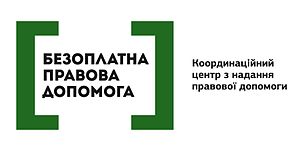 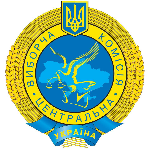 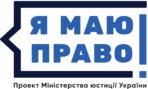 Я маю право голосу
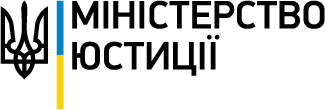 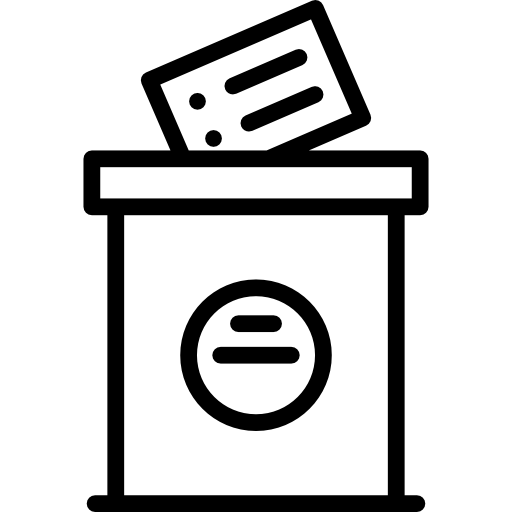 2-Й ТУР ВИБОРІВ*
Строки:   травень 2019 року
ПРО ЩО РОЗПОВІДАЄМО:

Процедура проведення 2-го туру
Як змінити місце голосування
Як і де реалізувати право голосу
Що робити у разі виявлення порушень під час голосування
Як оскаржити незаконні дії під час виборчого процесу
Як дізнатися результати виборів
ІНФОРМАЦІЙНІ МАТЕРІАЛИ:

Плакат 
      «Я МАЮ ПРАВО ОБИРАТИ: путівник виборця»

Інфографіка «2-й тур»

Пам’ятка (інфографіка)                               
      «Як оскаржити порушення на виборах»

Публікації (сайт, ФБ МЮ, «ЯМП!», ресурси партнерів)
14
* У разі проведення
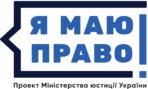 Я маю право голосу
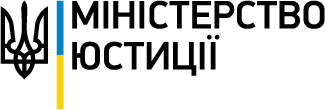 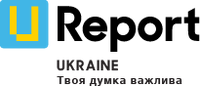 ОПИТУВАННЯ МОЛОДІ
січень 2019 року
Ціль опитування – визначити наскільки українська молодь є активною та обізнаною щодо реалізації та захисту своїх виборчих прав.

Цільова аудиторія: молодь від 17 до 34 років.
15
* U-Report - глобальний молодіжний проект ЮНІСЕФ. Це - швидкі опитування через безкоштовні СМС або Твітер, які дозволяють дізнатись думку молоді щодо важливих суспільних питань.
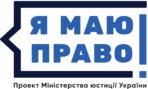 Я маю право голосу
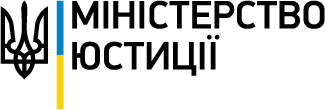 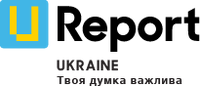 ОПИТУВАННЯ МОЛОДІ
Питання для опитування
Чи братимеш ти участь у виборах Президента України 31 березня 2019 року?
1. Так, обов’язково.
2. Скоріше братиму.
3. Скоріше не братиму.
4. Точно не братиму.
 
Якщо відповідь 4 – чому ти не братимеш у виборах?
Не вірять у можливість щось змінити
Не знають процедури голосування
Складно голосувати не за місцем реєстрації
Інше
Чи знаєш ти як перевірити себе в списку виборців?  
Так
Так, але не знаю що робити якщо мене немає у списку
Ні, хочу дізнатися
 

Хочеш дізнатися більше про свої права? 
Заходь на сайт проекту «Я МАЮ ПРАВО!» pravo.minjust.gov.ua
або телефонуй 0 800 213 103 (Єдиний контакт-центр системи безоплатної правової допомоги  - цілодобово та безкоштовно у межах України)
16
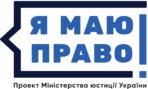 Я маю право голосу
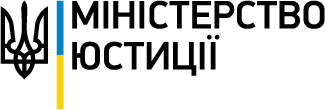 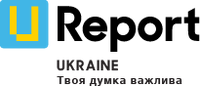 РЕЗУЛЬТАТИ
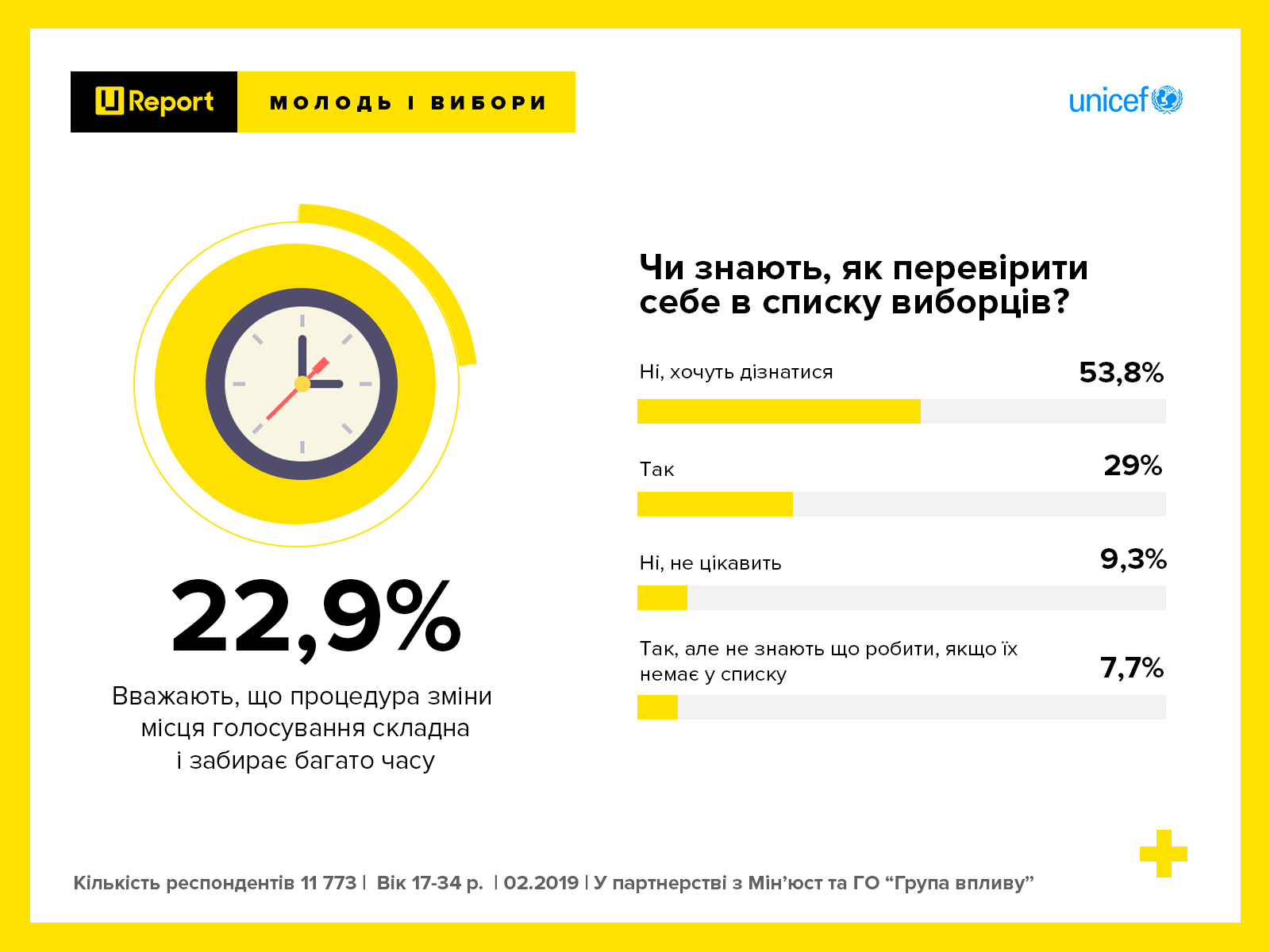 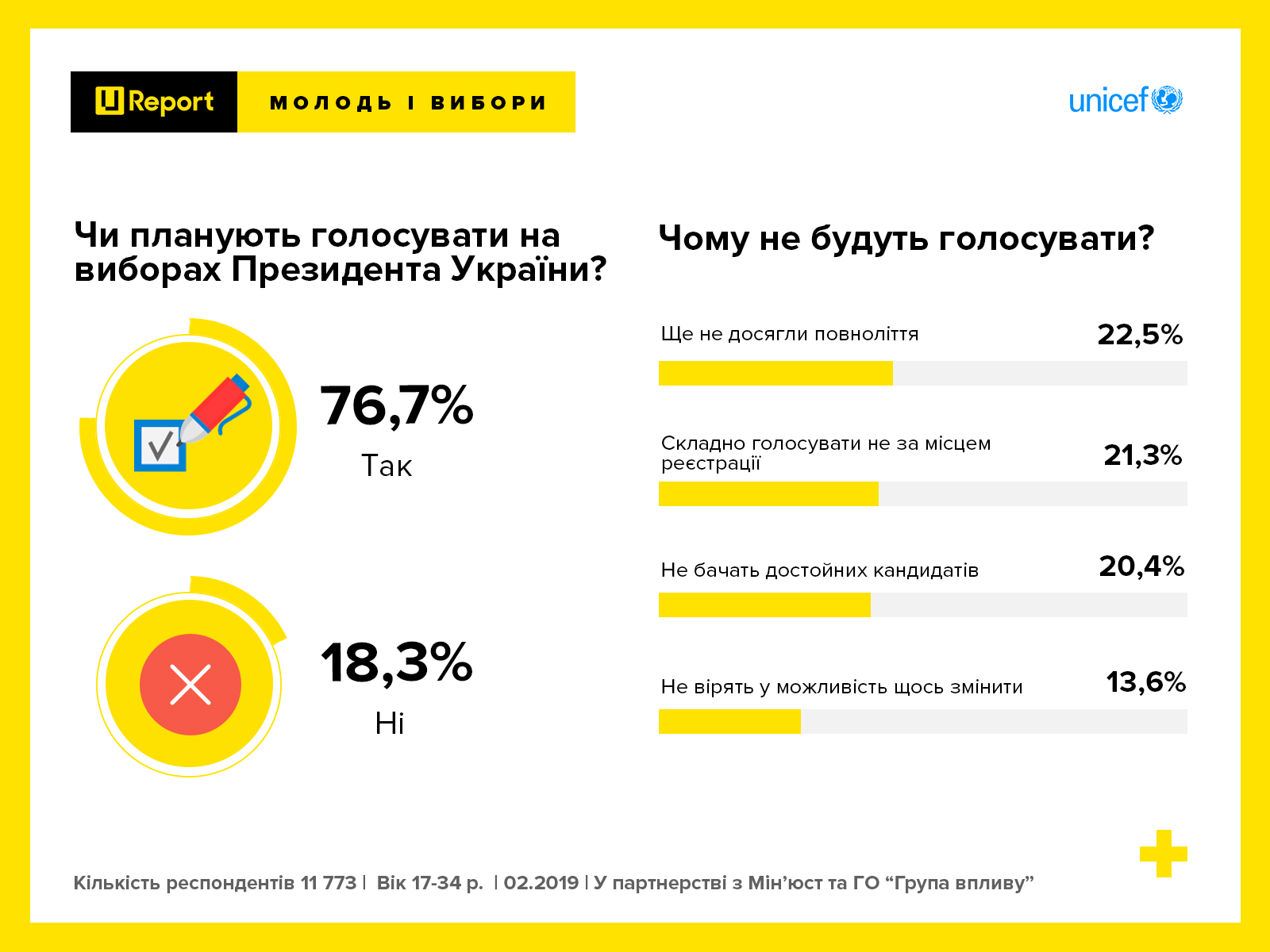 17